ENA Membership
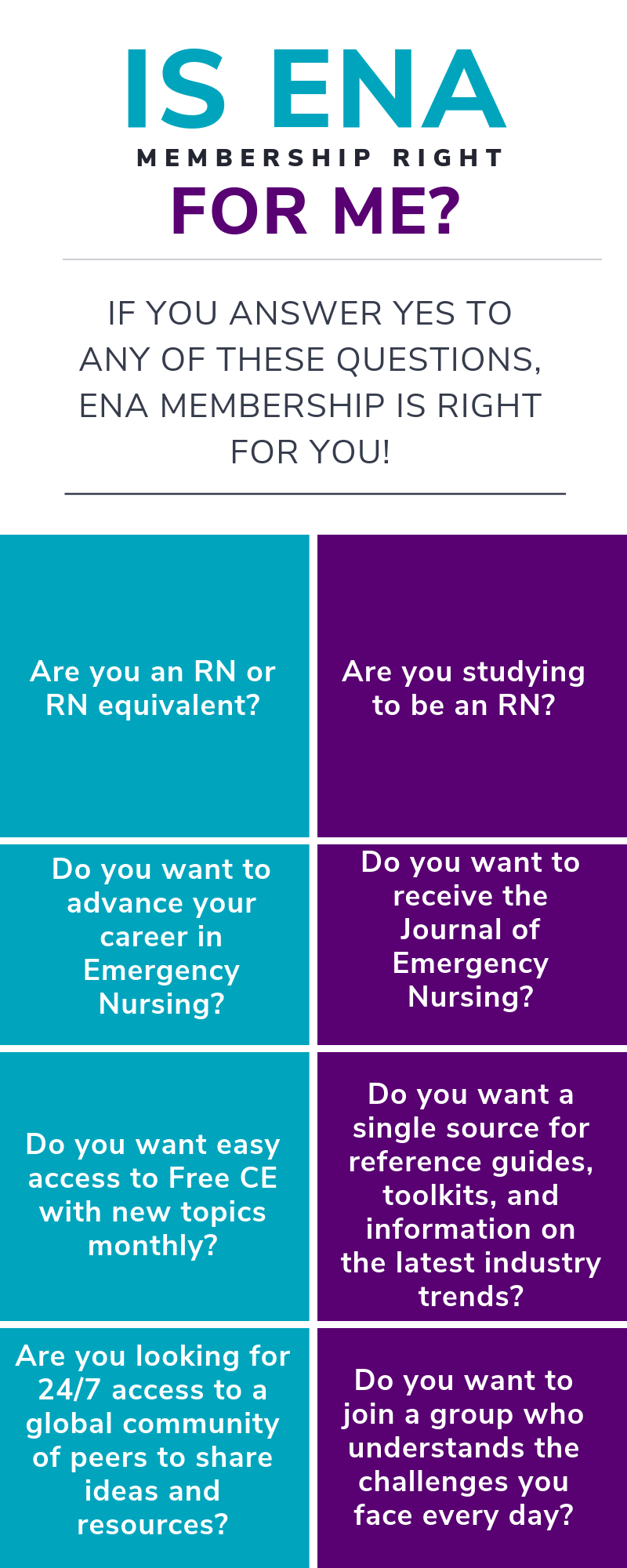 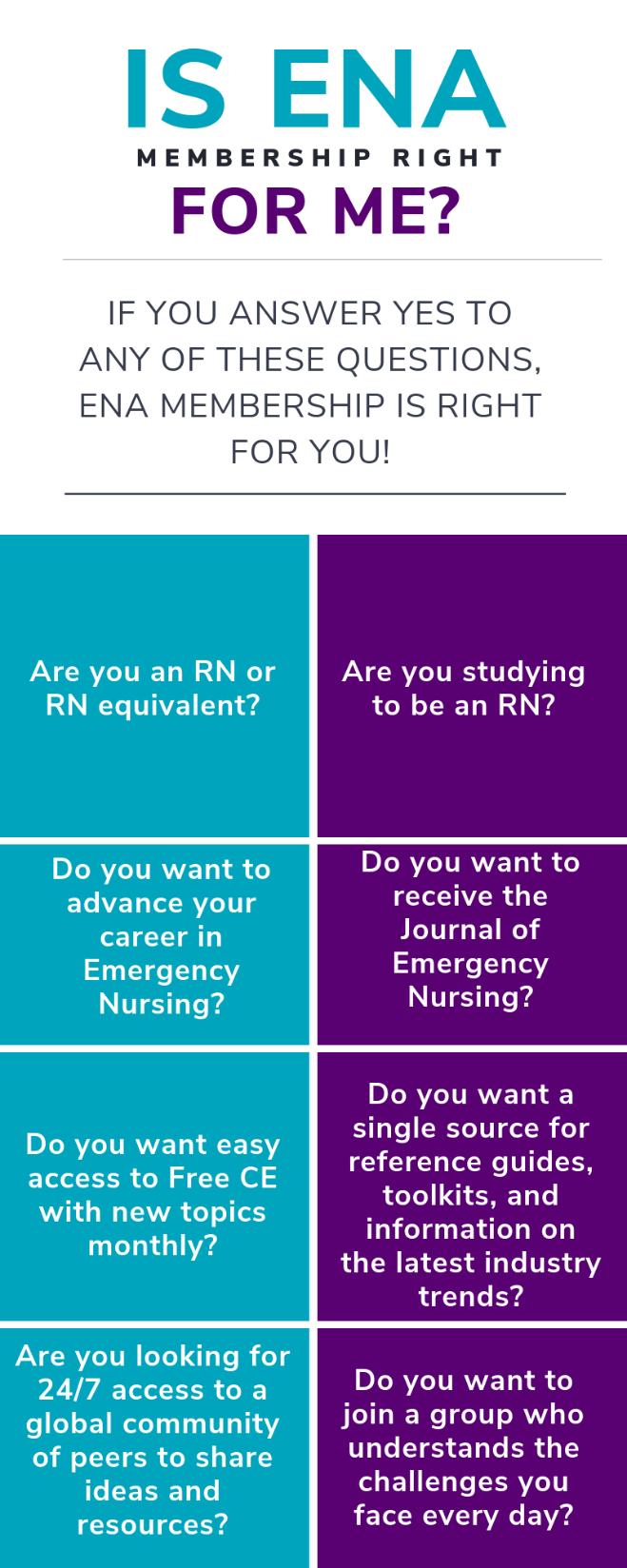 Get Results
Complimentary CE - Members have exclusive FREE access to a library of 24+ CE courses on emergency nursing topics. New topics  added monthly! 

Discounted BCEN Fees - ENA members enjoy a $140 discount on CEN Exam fees for certification and re-certification 

Subscription to JEN - Electronic and print subscription to the Journal of Emergency Nursing, ENA’s peer-reviewed research publication, included with membership

Practice Resources - access to evidence-based emergency nursing resources to help you stay committed to care

Exclusive Conference Rates - Receive members exclusive pricing on all ENA events, including the annual conference and the regional symposia series

Funds for your Future - apply to receive educational scholarships and research grants through the ENA Foundation

Preferred Pricing - members enjoy 20% discounts on ENA online education, products and merchandise including:
ENA’s CEN Online Review
Course in Advanced Trauma Nursing (CATN)
Geriatric Emergency Nursing Education (GENE
Get Connected, Get Involved
ENA CONNECT – Collaborate with your peers worldwide in an exclusive members-only online community

ENA Monthly Education and Membership Bulletins – Stay informed! Receive monthly e-newsletters on the latest ED news, educational products and courses, advocacy, networking and membership highlights

ENA Career Center - Thinking about a career move? We're here to help connect you with new opportunities both nationally and internationally

ENA Mentoring Program- Shape the future by sharing your expertise with other members or find guidance from peers to help you achieve your goals

States and Chapters- Network and interact with local colleagues as part of 180+ local state councils and chapters

Social Media- Stay up to date with news from the profession by following ENA’s social media channels

Volunteer Opportunities –Make a direct impact on the profession by volunteering for leadership and committee opportunities at the state and national level

ENA Connection- Members receive 12 issues of ENA’s member magazine featuring in-depth coverage of topical issues affecting you and the emergency nursing profession

Newsline - Weekly e-newsletter focused on health care news

EN411 Legislative Network – Get active in ENA’s advocacy efforts to start making a difference for all emergency nurses
COLORADO ENA Benefits
www.ColoradoENA.org ………………………………………………………………Documents/Budget planning

In addition to all of the National benefits, 
there are additional benefits available to CO ENA members

2 Gifts per state meeting of $100
5 members per month can apply for reimbursement for ENA courses
5 members per quarter reimbursed up to $100 for CE courses
Colorado State Education Conference : 2023 date TBD
Scholarships to the National ENA Conference in San Diego, CA
AND, BSN, MSN, PhD Scholarships: Applications due June 1st
MEMBERSHIP GIVEAWAY
The 2023 TNCC / ENPC Committee is participating in a state membership drive

Eligibility: Any Colorado ENA member (Either a new member or renewing)
Who attends a TNCC or ENPC course prior to March 31st, 2023

You must submit an application to the 
state committee (CKzeigler@me.com ) 
which includes:

Your ENA Course #
The name of your course director
Your new or current ENA member # 
You must join prior to submitting an application. 
Renewing members can contact ENA member services and have their award applied to their current membership.
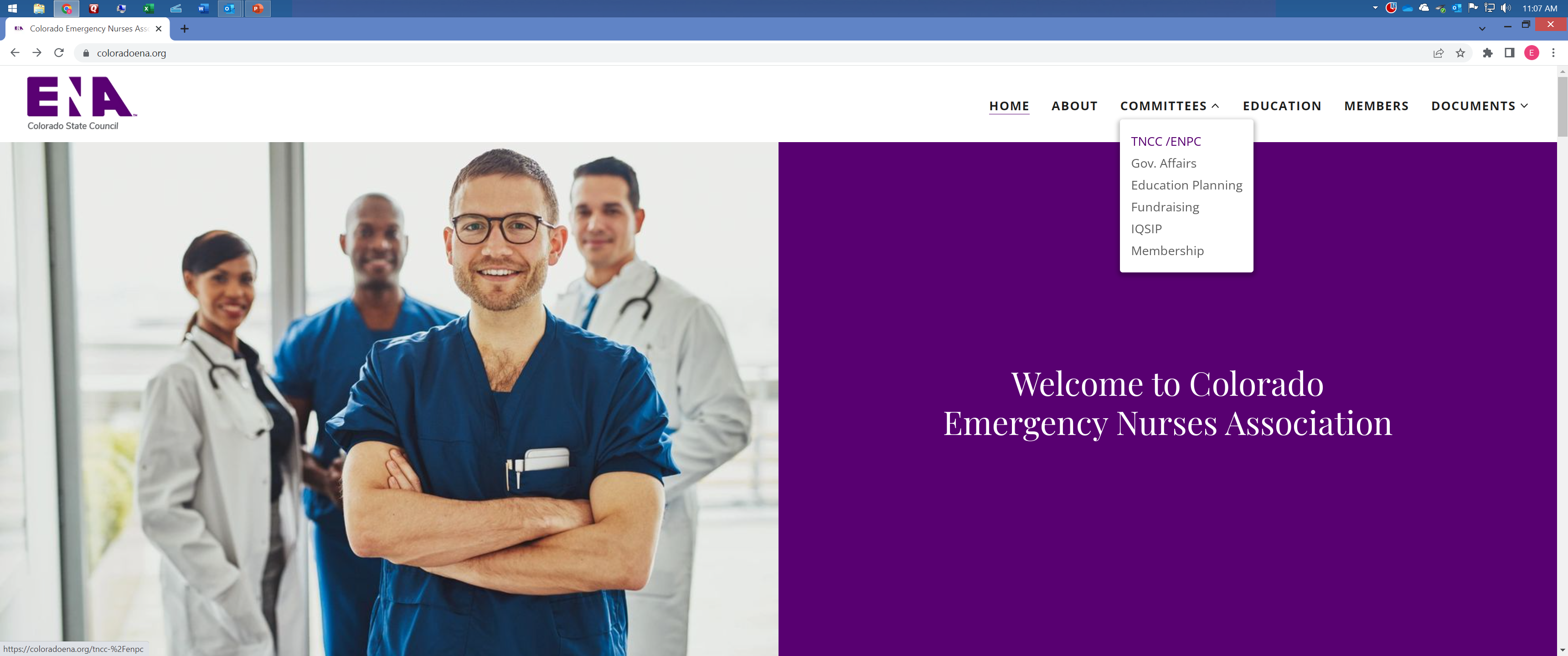 National ENA
Membership
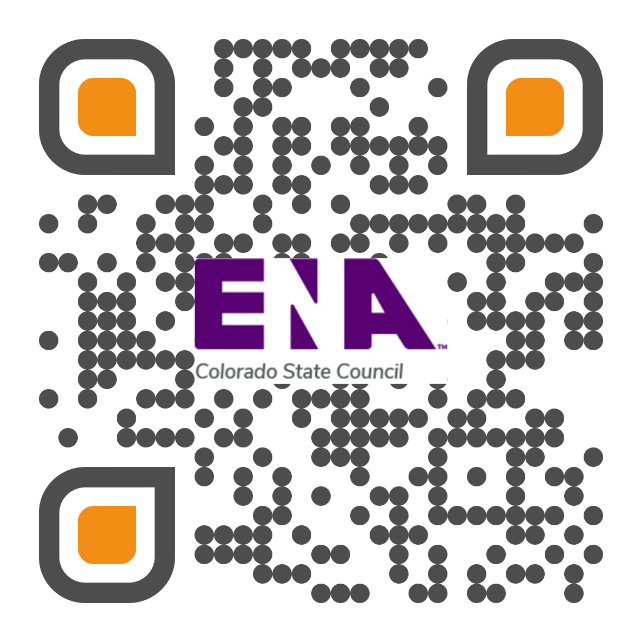 Colorado ENA
State Website
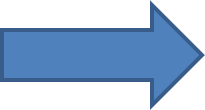